Speciální druhy dokumentů v
zámeckých knihovnách ve správě NPÚ
1) Rukopisy2) Periodika3) Hudebniny4) Zvukové dokumenty5) Kartografická díla6) Sbírky neknižního charakteru
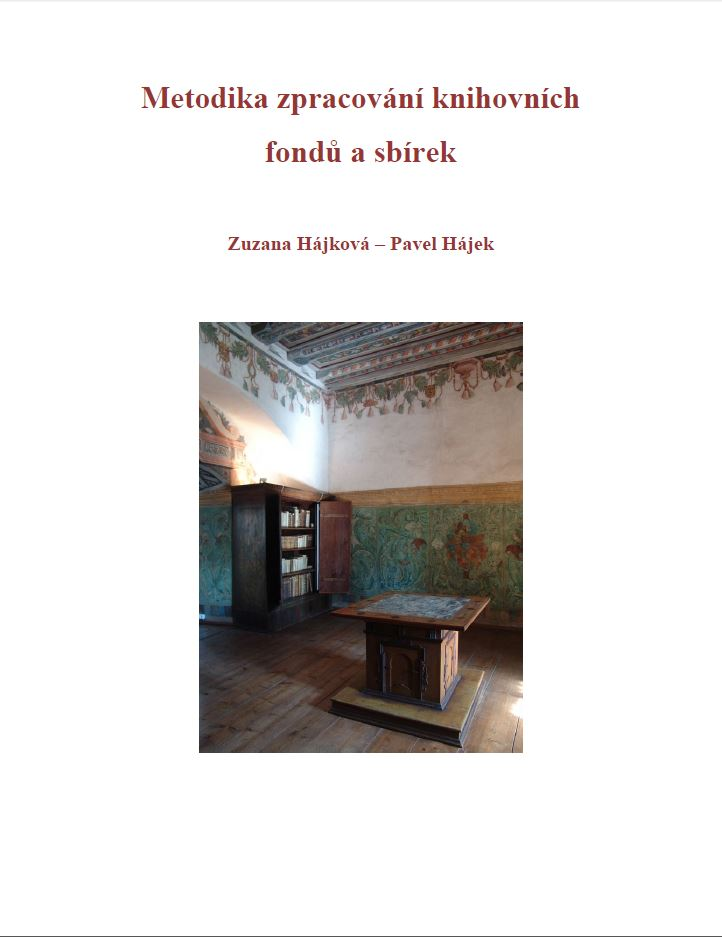 podle pravidel AACR2

řešení popisné a inventární jednotky

chyby v evidenci a jejich řešení
https://iispp.npu.cz/mis/documentDetail.htm?id=385742
Periodika
Definice
Definice periodik není zcela jednoznačná, přesto všechny varianty definic vycházejí ze základního principu pravidelnosti či nepravidelnosti vydávání díla a zejména principu stálého pokračování vydávání. Stejně tak základní pojem – periodikum – není obecně přijato a je nahrazováno pojmy seriál či pokračující zdroje.

- noviny, časopisy, ročenky, edice odborných a vědeckých knih, referáty, zprávy a sborníky, materiály z kongresů a konferencí
Základní pojmy
periodicita   


pravidelný či nepravidelný časový interval, ve kterém je periodikum vydáváno. Periodicita může být velmi různorodá od intervalu denního, týdenního, měsíčního, čtvrtletního, pololetního, ročního až k intervalům několika letým nebo nepravidelným.
Základní pojmy
ročník 

číselná nebo slovní hodnota označující pořadí roků vydávání periodika. Ročník je vyjádřen obvykle ve formě pořadové číslice (arabské, římské) nebo slovním přepisem pořadové číslice. Označení ročníku pořadovou číslicí často nahrazuje označení rokem vydání (arabská či římská číslice) nebo intervalem roku vydání v případě, kdy ročník se nekryje s kalendářním rokem, ale např. se školním rokem či jiným intervalem
Základní pojmy
číslo periodika

číselná (arabská, římská) nebo slovní hodnota označující obvykle pořadí jednotlivého periodika v rámci ročníku. U každého ročníku se číselná nebo slovní hodnota opakuje. Zejména u periodik s nízkou periodicitou se setkáme s průběžným číslováním nezávislým na ročníku. Jednotlivá čísla periodika jsou průběžně číslována od počátku vydávání titulu
Základní pojmy
popisná jednotka

velmi důležitý pojem, který je mimo knihovnickou sféru obvykle chápán nesprávně. Jeho nesprávná interpretace se promítá jak do chybného způsobu evidence periodik, tak do nesprávného způsobu tvorby bibliografických záznamů periodik. Popisnou jednotku pro periodika tvoří titul jako celek – tedy pro jedno periodikum je vytvářen pouze jeden bibliografický záznam, podrobnosti týkající se konkrétních ročníků a čísel je řešen na úrovni svazkových informací k titulu.
Základní pojmy
inventární jednotka 

velmi důležitý pojem, který je mimo knihovnickou sféru často chápán nesprávně. Inventární jednotkou, které je přidělena samostatná signatura je zpravidla ukončený ročník periodika nezávisle na úplnosti jeho dochování. V důsledku tak inventární jednotkou může být celý ročník i jednotlivé číslo, není-li z daného ročníku více zachováno. Chybná interpretace se promítá zejména do velké nejednotnosti ve způsobu evidence periodik v historických knihovních fondech
Chyby v evidenci periodik
1) nerespektování principu popisné jednotky  

v případě, kdy za popisnou jednotku byly považovány konglomeráty ročníků či jednotlivá čísla však je nezbytné přijmout opatření k nápravě a je nezbytné uvést stav evidence do souladu s knihovnickými pravidly!

2) nerespektování principu inventární jednotky


Řešení : provést důslednou inventuru ve fondech periodik, utřídit periodika dle jednotlivých ročníků a následně provést přečíslování dle výše uvedených principů
Kartografická díla
Definice
- z hlediska historických knihovních fondů kartografickými díly myslíme především mapy a jejich soubory
- specifické údaje – měřítko, technika, materiál
Mapy
Atlasy
Plány
Mapové výřezy
Základní pojmy
Popisná jednotka

mění se v závislosti na typu kartografického dokumentu. 

Volné mapové listy a plány - popisnou jednotkou je každý mapový list či plán. 

Atlas - soubor map spojený do společné vazby. Pokud se jedná o soubor kartografických dokumentů bez společného názvu či atlas uložený v nesvázané podobě, rozhodne katalogizátor o popisné jednotce v závislosti na hodnotě díla – popisnou jednotkou může být v tomto případě jak celý soubor (jednotlivé mapy lze podrobně popsat v poli Formalizovaná poznámka o obsahu ) tak jednotlivé mapové listy. Česká katalogizační praxe obvykle doporučuje zvolit popisnou jednotku na úrovni celého souboru.
Mapový výřez  - není popisnou jednotkou a je popisován formou formalizované poznámky o obsahu.
Chyby v evidenci map
- nerespektování principu popisné a inventární jednotky

- nevyužití principu formalizované poznámky k obsahu 

- kartografický dokument je zpracován jako klasická tištěná kniha
Hudebniny
Základní pojmy
inventární a popisná jednotka

závislé na podobě a stavu dochování hudebniny - inventární jednotka je zároveň popisná jednotka. 

tištěné hudebniny , případně jakýmkoliv způsobem svázané rukopisné hudebniny - kriteriem  je vazba exempláře, nezávisle na jeho obsahu (inventární jednotkou tak může být jedna skladba i celé dílo jednoho i více autorů). 

rukopis tvořený volnými listy - za popisnou a inventární jednotku považujeme jednu skladbu jednoho autora (obvykle party pro jednotlivé nástroje či hlasy na samostatných listech - adjustujeme do jednoho celku - jednotlivé party budou mít povahu přítisku). Druhotně vytvořenému celku přidělíme jednu samostatnou signaturu.
Sbírky neknižní povahy
Grafické sbírky
Fotografické sbírky
Sbírky archivní povahy
Sběratelské soubory